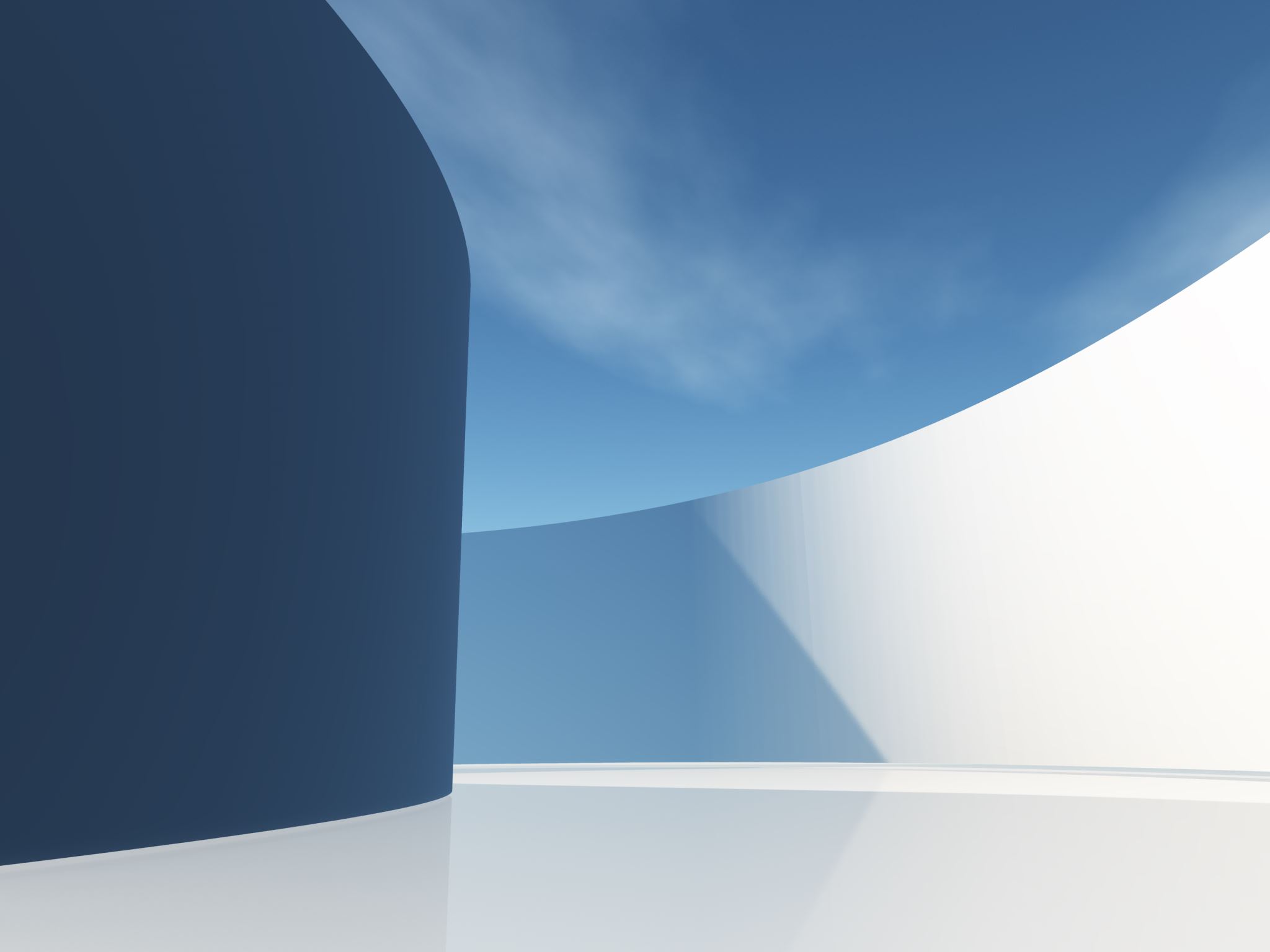 Simulimpresa
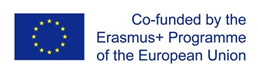 Best practice
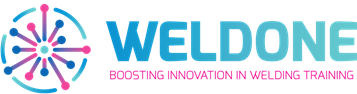 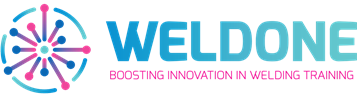 A simulation game mapped against EntreComp to teach entrepreneurial skills
Simulimpresa
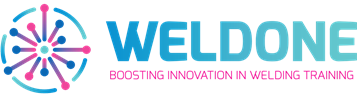 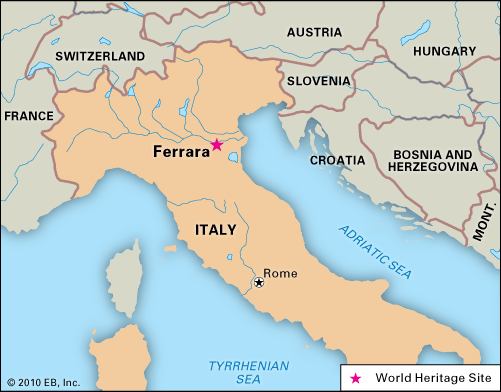 SIMULIMPRESA
Practice started in October 1994, by the vocational training centre Istituto Don Calabria, in Ferrara, from Emilia-Romagna Region. 
SIMULIMPRESA is a training project oriented at the administration, tourism and industrial fields using the simulation method. 
The program promotes training through the experience acquired in a real environment (working hours, discipline, real working situations, tasks development).
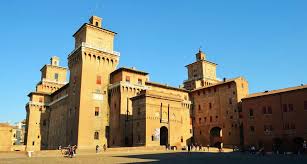 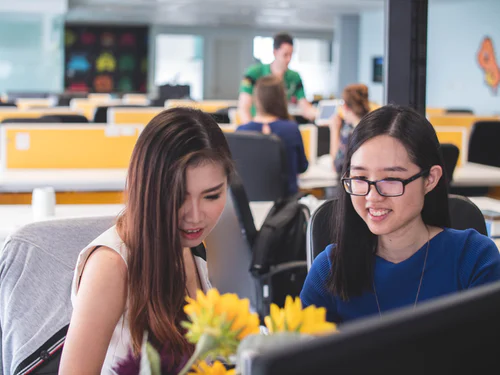 SIMULIMPRESA
Teaches entrepreneurial competences through simulations of running an enterprise.
The participants may be:
unemployed
high-school or university students
young people with a low school attendance level
secondary school children,
workers in need of updating their vocational skills.
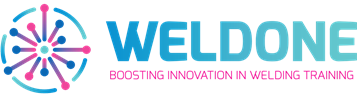 [Speaker Notes: in schools, vocational training centres, universities and companies]
How schools can run enterprise simulations in their own institutions
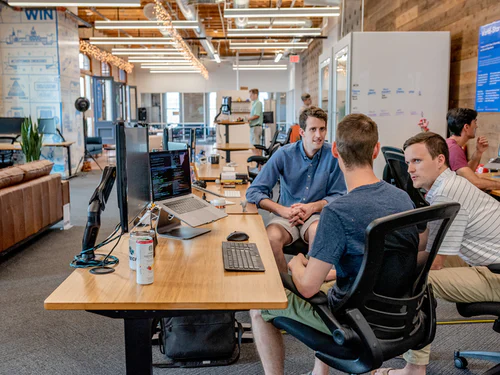 Institutions make a classroom available to be furnished like a work environment.
Learners then work in ‘departments’ based on the blueprint of a company in their local area.
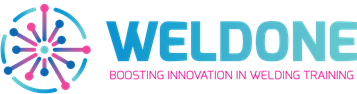 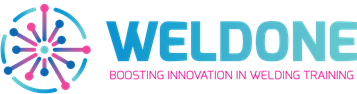 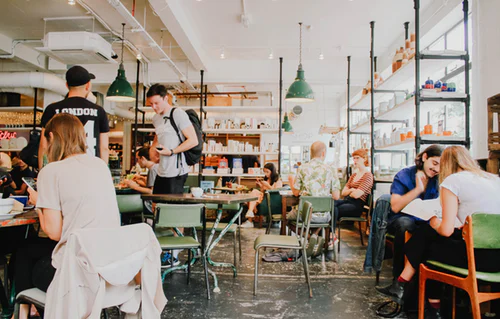 SIMULIMPRESA
Each learner rotates through every department to foster their skills in:
	Administration	Accountancy	Computing	Personnel management	Marketing and sales	Purchasing	Entrepreneurship
SIMULIMPRESA
The teacher decides when a student moves to the next department based on the improvement of their skills. 
As such, it may be that a student stays longer in one department than in another.
Students are also supported to behave as if they are in a real-life work environment.
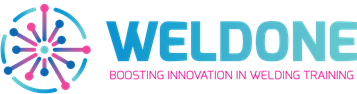 SIMULIMPRESA
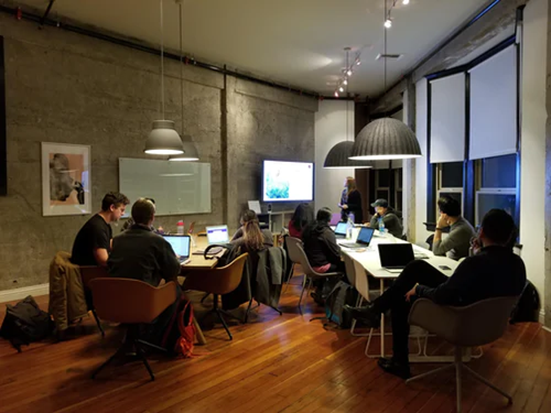 The institutions involved applied EntreComp to focus on the entrepreneurship competences and skills they want to foster in their learners.
Differences between the approaches taken by the different organisations:
Generic education schools adopted competences in the Ideas & Opportunities and Resources competence areas
Technical schools tended to choose competences from the Resources and Into Action areas.
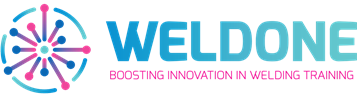 [Speaker Notes: in schools, vocational training centres, universities and companies]